56
th
Meeting of the 
Programme Advisory Committee for Nuclear Physics
26 January 2023
Valery V. Nesvizhevsky
Programme Advisory Committee for Nuclear Physics, 56th. meeting, 26 January 2023
1. Opening of the meeting 																			G. Trubnikov	
2. Structure and main directions of JINR research. Scientific results in recent years and the development			G. Trubnikov 
    of JINR for 2024–2030				
3. Information on the Resolution of the 132nd session of the JINR Scientific Council (September 2022) and on the decisions of the JINR			 S. Dmitriev
    Committee of Plenipotentiaries (November 2022) of the JINR Committee of Plenipotentiaries (November 2021)	
									
4. Draft Seven-Year Plan for the Development of JINR in nuclear physics for 2024–2030:
    4.1 FLNR main tasks: status and proposals for the Seven-Year Plan for the Development of JINR for 2024–2030		S. Sidorchuk
    4.2 FLNP main tasks: status and proposals for the Seven-Year Plan for the Development of JINR for 2024–2030		V. Shvetsov
    4.3 Research in non-accelerator neutrino physics and astrophysics and proposals for the Seven-Year Plan for 		E. Yakushev
          the Development of JINR for 2024–2030
    4.4 BLTP main tasks in the study of the theory of nuclear systems: status and proposals for the					N. Antonenko 
         Seven-Year Plan for the Development of JINR for 2024–2030. Proposal for the extension of
         the theme «Theory of nuclear systems»	
    4.5 Status and prospects of the MLIT scientific programme											V. Korenkov


Closed session:
 5. Meeting of the PAC members with the JINR Directorate 
 6. Preparation of the PAC recommendations
 7. Adoption of the PAC recommendations
 8. Closing of the meeting
2
Flerov Laboratory of Nuclear Reactions (FLNR): 
Status and proposals in the 7-year plan of development for 2024 - 2030
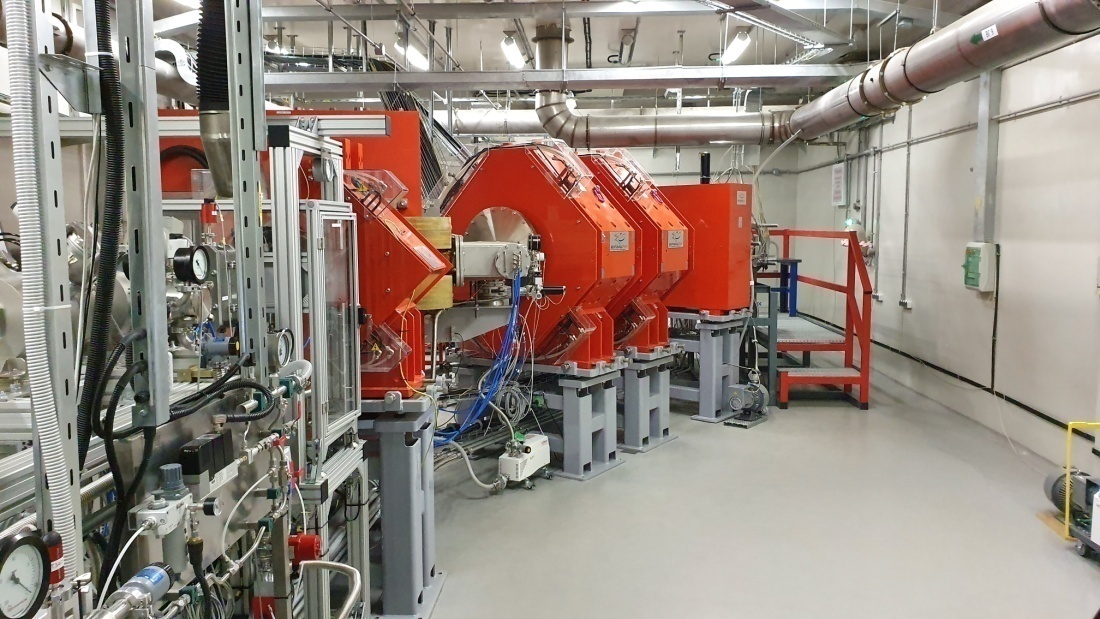 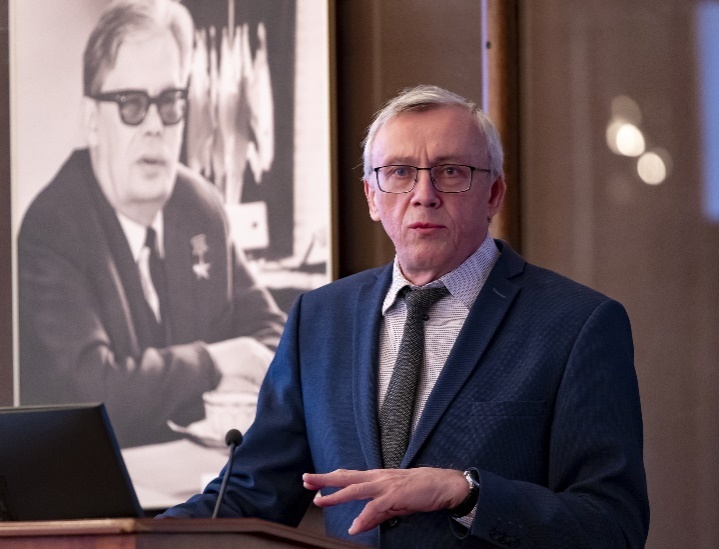 The heavy-ion research in the FLNR is performed in the framework of two themes: 
“Synthesis and properties of superheavy nuclei, structure of nuclei at the  limits of nucleon stability”
“Development of the FLNR accelerator complex and experimental setups (DRIBs-III)”.
Sergey Sidorchuk
First experiments at SHE Factory (2020 -2022)
DGFRS-2:
launch 2020
238 new events of synthesis of superheavy nuclides
(3 times more than in the entire history of research);
Decay properties of 33 isotopes;
5 New isotopes: 287Mc, 264Lr, 276Ds, 272Hs, 268Sg;
New decay modes: 268Db (alpha-decay), 279Rg (spontaneous fission);
Indication of the 1st excited state in 286Fl;
Test of target stability up to 6.5 pmA of 48Ca;
Experiments:243Am + 48Ca → 291Mc*242Pu +  48Ca → 290Fl*
238U   +  48Ca → 286Cn*
232Th   +  48Ca → 280Ds*
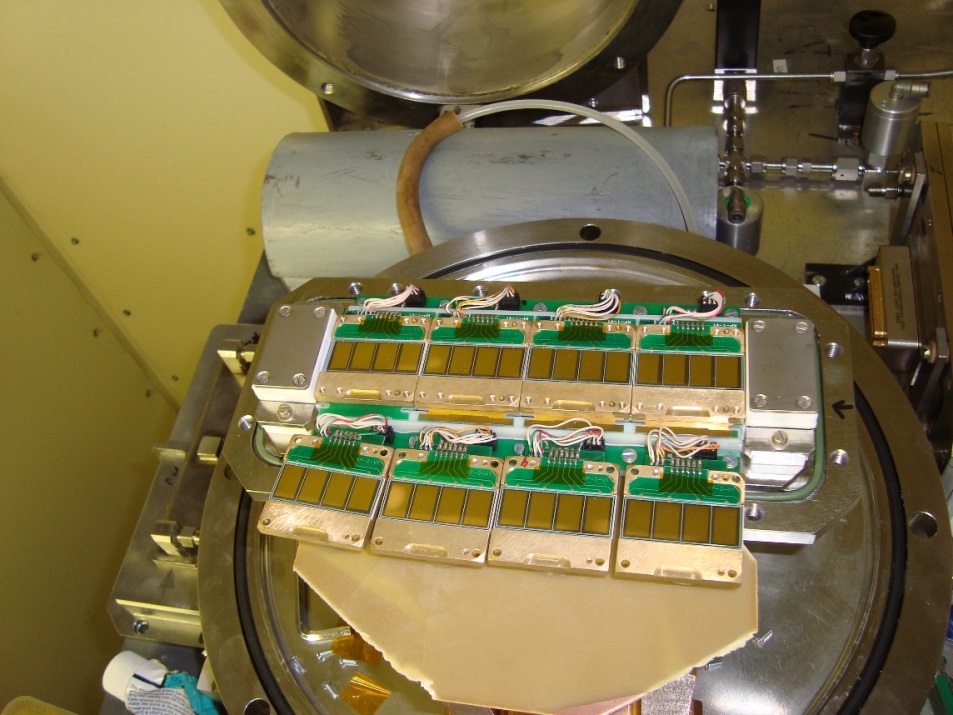 Chemistry of Cn&Fl:
At the Superheavy Element Factory, preparations are underway for the first experiment to study the chemical properties of elements 114 (flerovium) and 112 (copernicium) in the reaction of 48Ca + 242Pu  →  Fl*

The first commissioning tests of the GRAND separator on a beam of 48Ca have been successfully performed. 

A fairly compact image of the recoil nuclei in the focal plane of the detector chamber was produced: 5 x 5.5 cm; this result allows to proceed to the next stages of the experiment preparation.

First run (Nov.-Dec. 2022) 48Ca + 242Pu  →  Fl* 

Second run is planned in 2023.
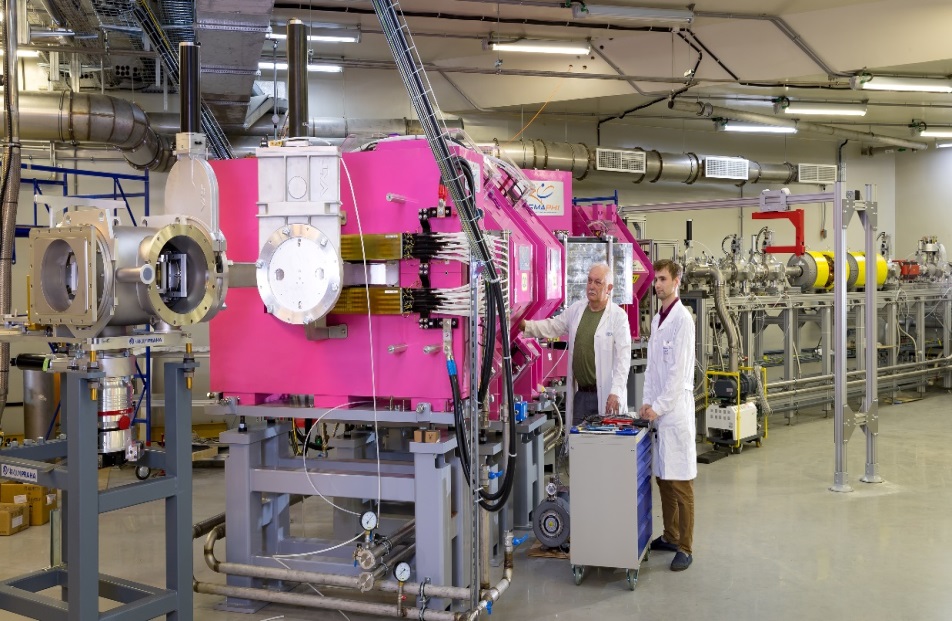 accelerator complex DRIBs-3
U400 → U400R
DC280
U400M
DC140
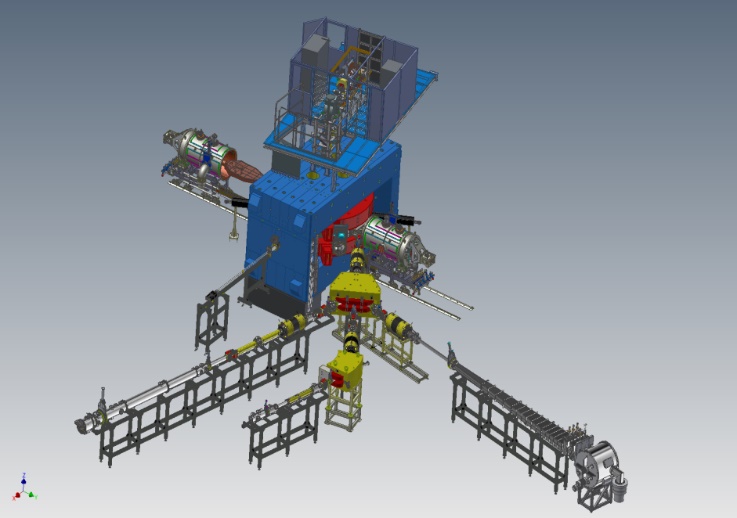 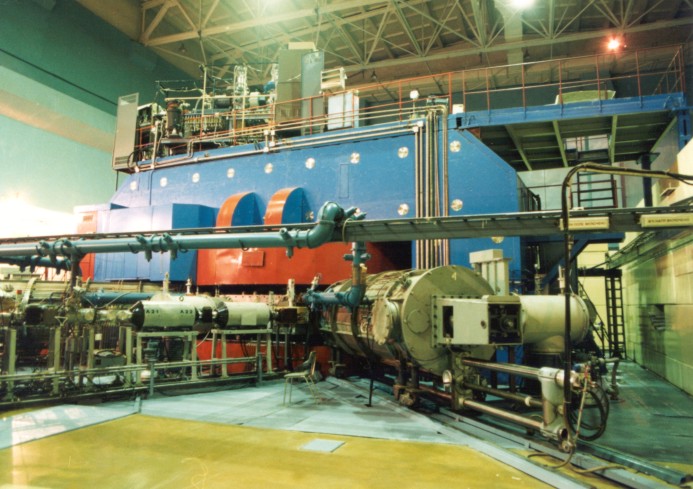 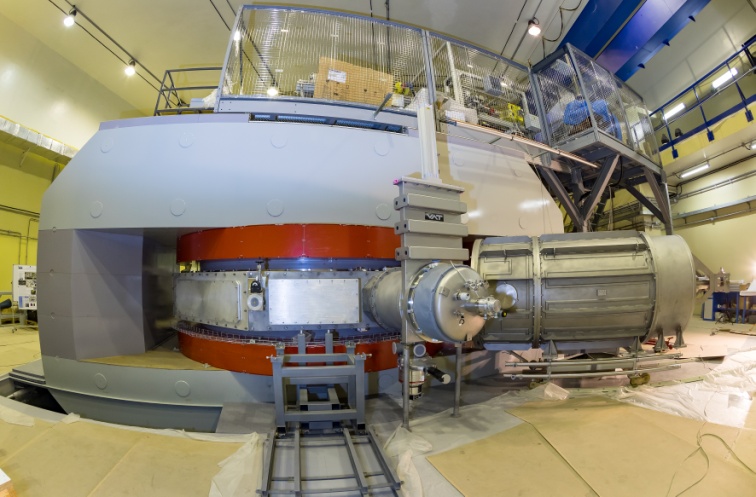 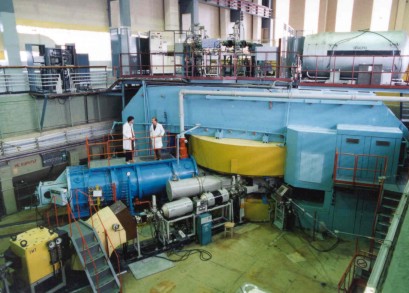 Reconstruction:
The reconstruction of the accelerator is scheduled for the beginning of the upcoming seven-year period

CONSTRUCTION
of the NEW EXPERIMENTAL HALL (2023-2025)
Completion of modernization and launch in 2023
Development of a new facility for applied research:
The main goals of the project include studies within solid state physics, surface modifications of materials, production of track membranes and testing of electronic components for single radiation effects.
Ion beams from O to Bi with energies 4.8 and 2.1 MeV/n for applied studies.
Main goals:
Experiments at the extremely low (σ<100 fb) cross sections:
Synthesis of new SHE in reactions with 50Ti, 54Cr ...;
Synthesis of new isotopes of SHE;
Search for rare decay modes of SHE;
Study of excitation functions.
Experiments requiring high statistics:
Nuclear spectroscopy of SHE;
Precise mass measurements;
Study of chemical properties of SHE.
Expected results of the upgrade in 2023:
Stable operation;
Improved beam quality;
Increase of beam intensities.
As the first experiment is planned to continue studies of the 7He structure in the 6He(d,p)7He reaction.
Planned research areas for 2024 – 2030
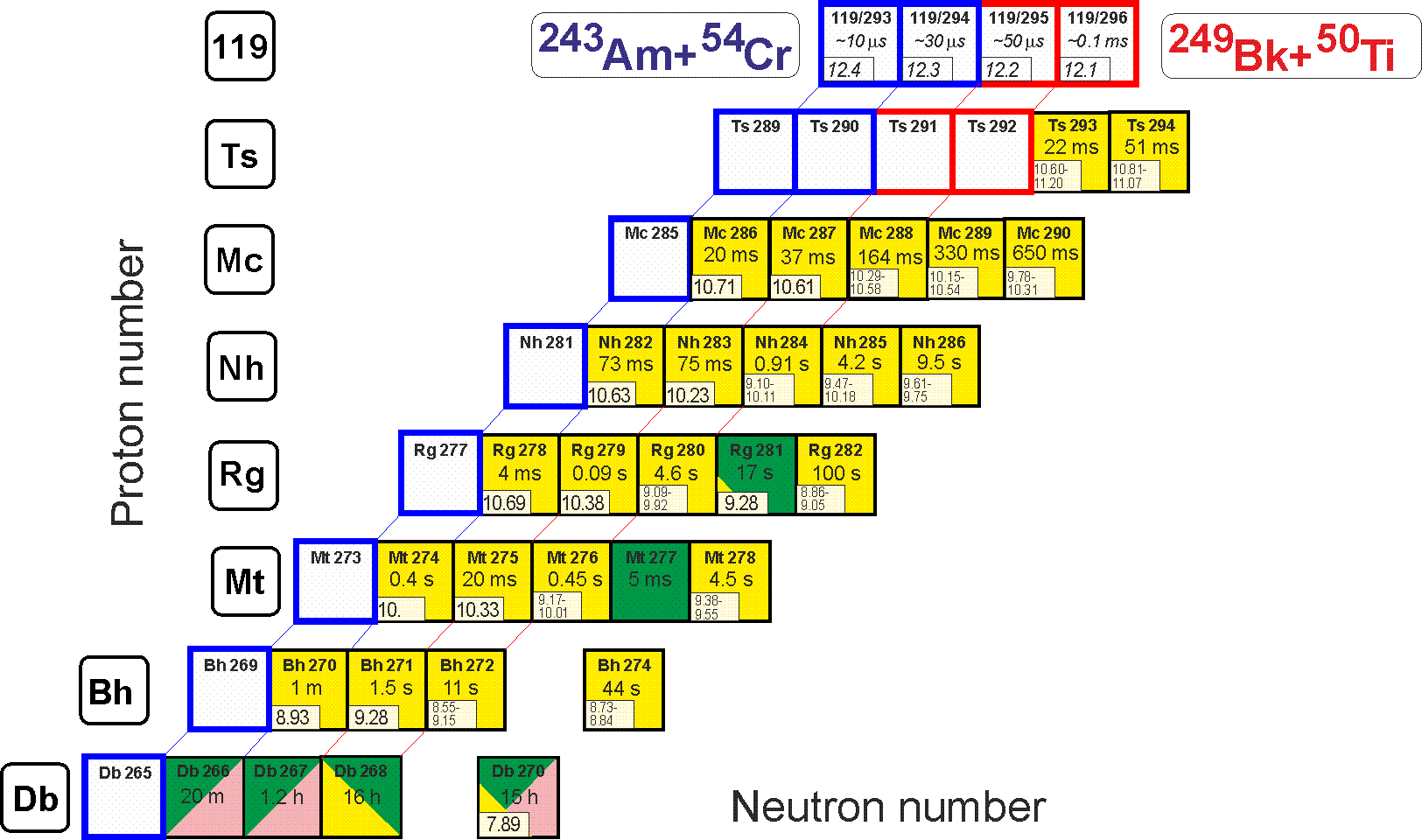 New elements
DGFRS II
243Am(54Cr,3-4n)293,294119 (σ ⁓ 0.01 pb)
249Bk(50Ti,3-4n)295,296119 (σ ⁓ 0.1 pb)
Ibeam=3 pmA, 
ht=0.4 mg/cm2, 
coll=0.6, 
s=0.05 pb  1 event per month
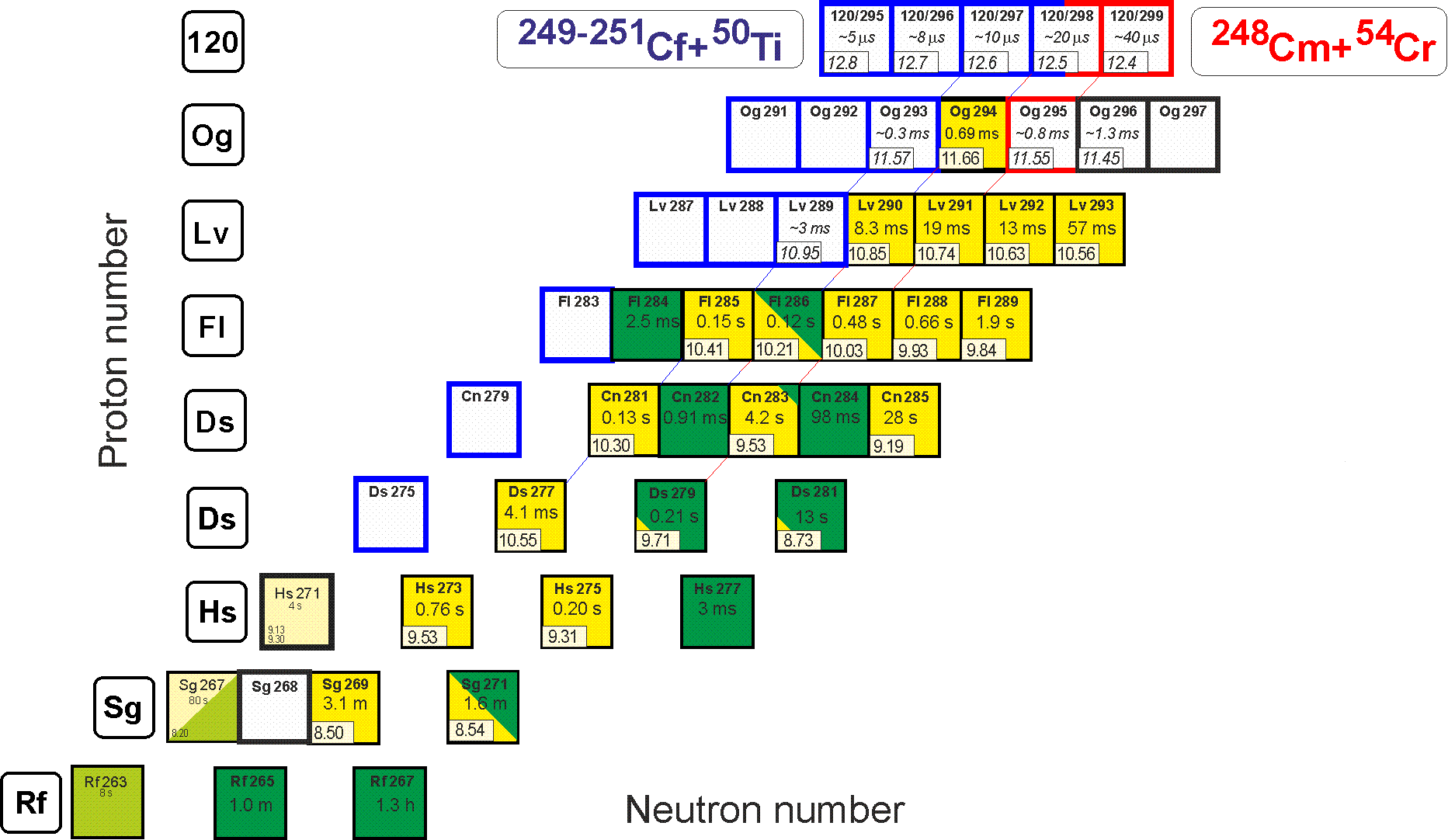 245,246,248Cm(54Cr,3-4n)295-299120
249-251Cf(50Ti,3-4n)295-298120
Tasks:
Beam intensity increase (50Ti,54Cr);
License to work with RM;
I class RCL at the SHE Factory (Bk,Cf).
Planned research areas for 2024 – 2030
Beyond the nucleon stability line with 2n-transfer
10He, 13Li,16Be. Ligher neutron-rich isotopes like 6,8Не, 11Li, 11-14Be are also in the zone of interest;
Structure of neutron-rich isotopes in (d,p) reactions;
Impact of the reaction mechanism on the population of low energy spectra of exotic nuclear systems;
Exotic radioactivity 
(formation of 2-p radioactive nuclei in (3He,n) reactions, 26S);
Isotopic symmetry of nuclear reactions 
(3H,3He) and (3He,3H);
Total reaction cross-sections;
β-decays of neutron-rich nuclei, β-delayed decays.
10He
14Be
8He
11Li
-p
-α
+2n
Instrumentation Development
In-beam detectors;
Neutron detector array (increase in the number of modules);
Charged particles detector arrays (angular and energy acceptance);
RF-kicker (operational run with the ion beam);
Zero-angle spectrometer hodoscope;
Cryogenic tritium target.
Frank Laboratory of Neutron Physics (FLNP) main tasks: status and proposals for the Seven-Year Plan for the Development of JINR for 2024–2030
Directions in research and activities:
Investigations of violation of fundamental symmetries in the neutron-nucleus interaction and collecting related nuclear data:
TRI and ROT effects in nuclear fission;
prompt neutron emission in fission (the ENGRIN project since 2022);
Parameters for (n,p) and (n,α) reactions in astrophysics and engineering;
angular distribution of gamma-ray emission at (n,n') reaction (the TANGRA project since 2014 ).   
Investigations of the neutron fundamental properties and interactions, ultracold and very cold neutron physics:
quantum-mechanical effects with slow neutrons;
developing of  new sources for UCN and VCN;
interaction of slow neutrons with nanoparticles.
Nuclear data.
Exploitation and development of the IREN facility.
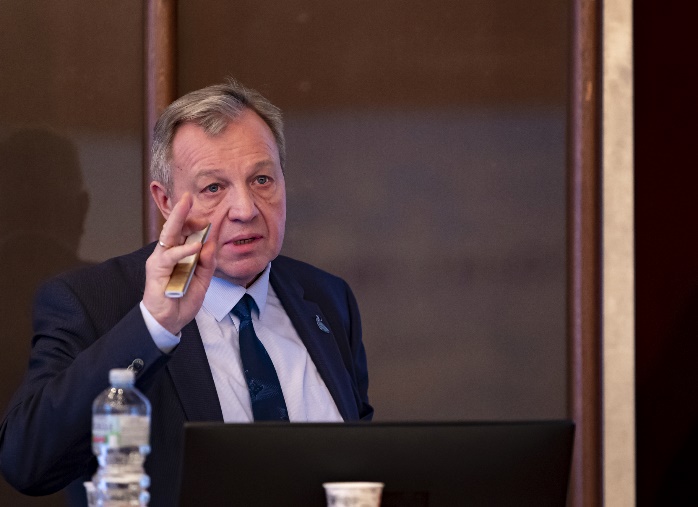 Valery Shvetsov
Plans for 2024-2030
IREN neutron source. It allows us to realize a research program on fundamental nuclear physics with neutrons and nuclear data measurements similar to the program at neutron sources like GELINA (IRMM, Geel).
Scientific program for IREN
Nuclear fission in resonances.
Search for and study of P- and T- violating effects. 
Nuclear data for nuclear engineering and astrophysics.
Neutron activation analysis and prompt gamma analysis.
Experimental study of the isotopes production in photonuclear reactions
Tasks for the next 7years:
Increase neutron yield up to 
    31012 n/sec
Electron energy up to 150 MeV;
Peak current 2,5 A;
Pulse length 150-200 ns’
modernization of experimental halls of the facility
Increase operation time up to 3000 hours/year
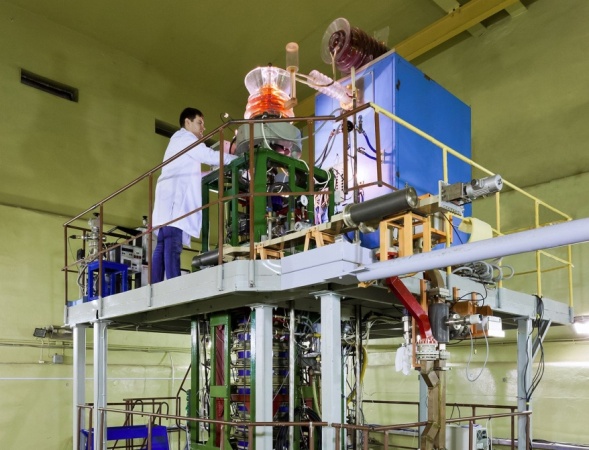 EG-5 electrostatic generator as neutron source and source for ion beam analysis
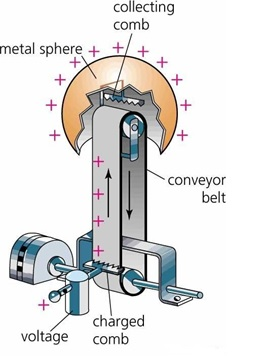 Scientific program for EG-5 in nuclear physics
Obtaining data for nuclear engineering and astrophysics: integral and differential neutron cross sections, angular correlations in the energy range.
Plans for 2024-2030
NEUTRON NUCLEAR PHYSICS AT NEUTRON GENERATOR, IBR-2 AND OTHER NEUTRON SOURSES
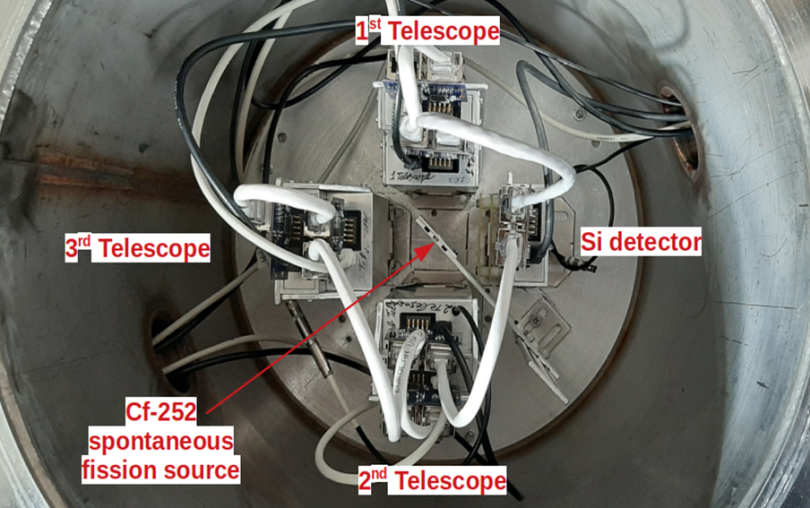 Nuclear fission process: 
measurement of mass-energy and angular distributions of fragments; 
prompt and delayed neutrons and gamma-quanta; 
search for rare and exotic fission modes – quaternary and quinary fission, etc.;
measurements of T-odd effects in fission.
RESEARCH WITH ULTRACOLD NEUTRONS
Scientific program for the UCN source in Dubna:
Plan for the next seven years is to develop and build an UCN source at the IBR-2 reactor with world-class parameters based on the time focusing method;
Measurement of the neutron lifetime (an uncertainty <1 sec).
Investigation of anomalous UCN losses
Non-stationary quantum effects and neutron optics
Study of an original method for measuring the neutron lifetime in a beam of a pulsed neutron source.
Development and application of neutron and nuclear methods: instrumental activation analysis; prompt gamma neutron activation; elemental analysis of surface layers of solids.
Development of experimental infrastructure (development of neutron polarizers, guides, new detector systems etc.)
Nuclear data
TANGRA Project
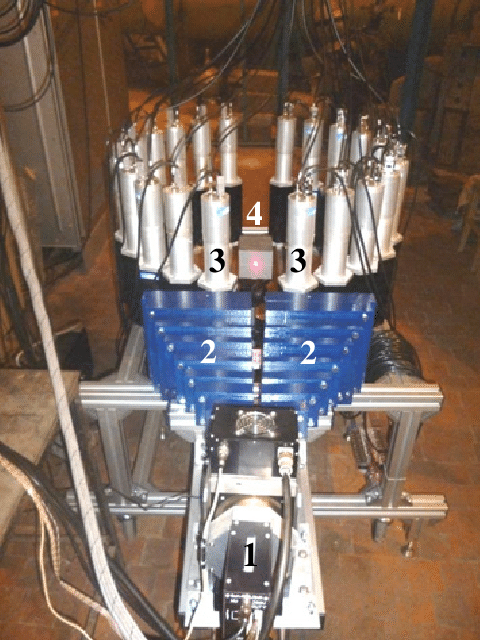 Application of tagged neutron method for measurements of angular and energy distributions of emitted gamma-rays and neutrons in (n,n’) reactions with neutrons at the energy of 14 MeV.
Status and prospects of the Meshcheryakov Laboratory of  Information Technologies (MLIT) scientific program
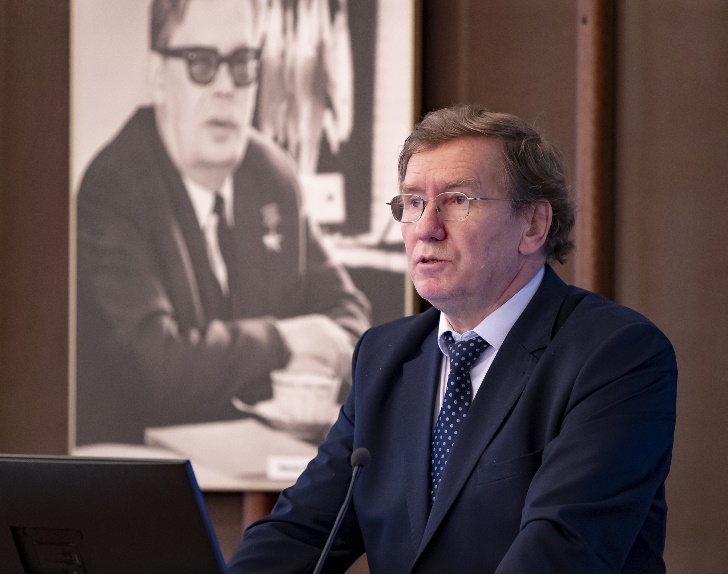 The network infrastructure is a fundamental component of the IT infrastructure of JINR and of the MICC. It provides access to the Internet, computing resources and data storage systems, as well as enables experimental data processing and computing. MLIT ensures the reliable and fault-tolerant operation of all components of the network infrastructure:
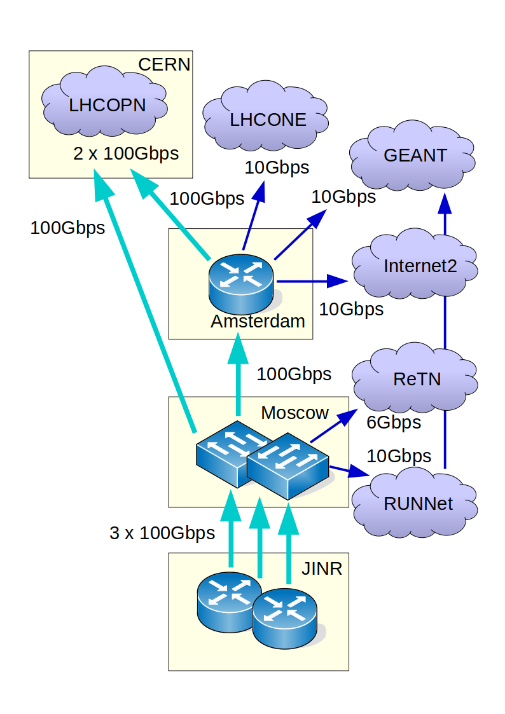 JINR-Moscow 3x100 Gbit/s 
JINR-CERN 100 Gbit/s and JINR-Amsterdam   100 Gbit/s 
multi-site cluster network with a bandwidth of 4x100 Gbit/s for the NICA megaproject
local area network with a bandwidth of 2x100 Gb/s
Vladimir Korenkov
“Govorun” Supercomputer
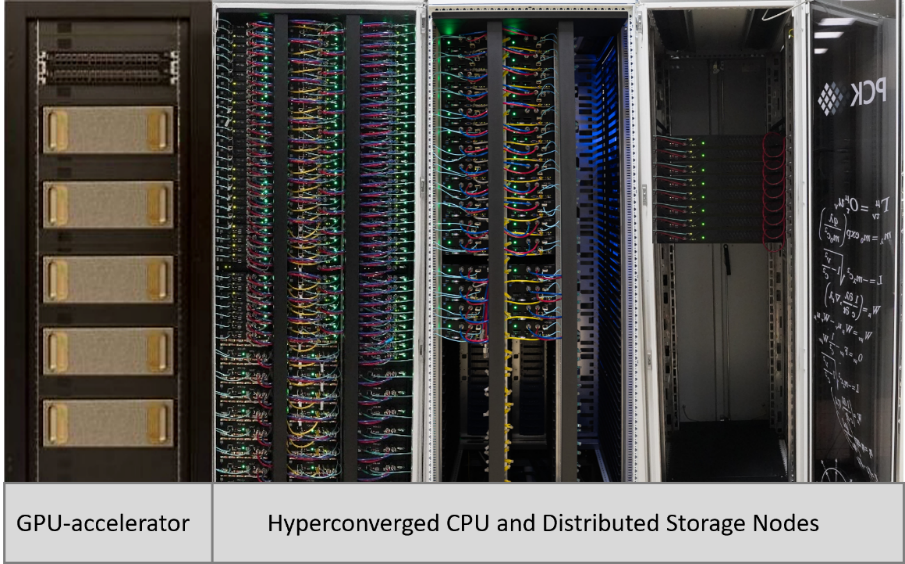 The resources of the “Govorun” supercomputer are used by scientific groups from all the Laboratories of the Institute for solving a wide range of tasks in the field of theoretical physics, as well as for physics modeling and experimental data processing.
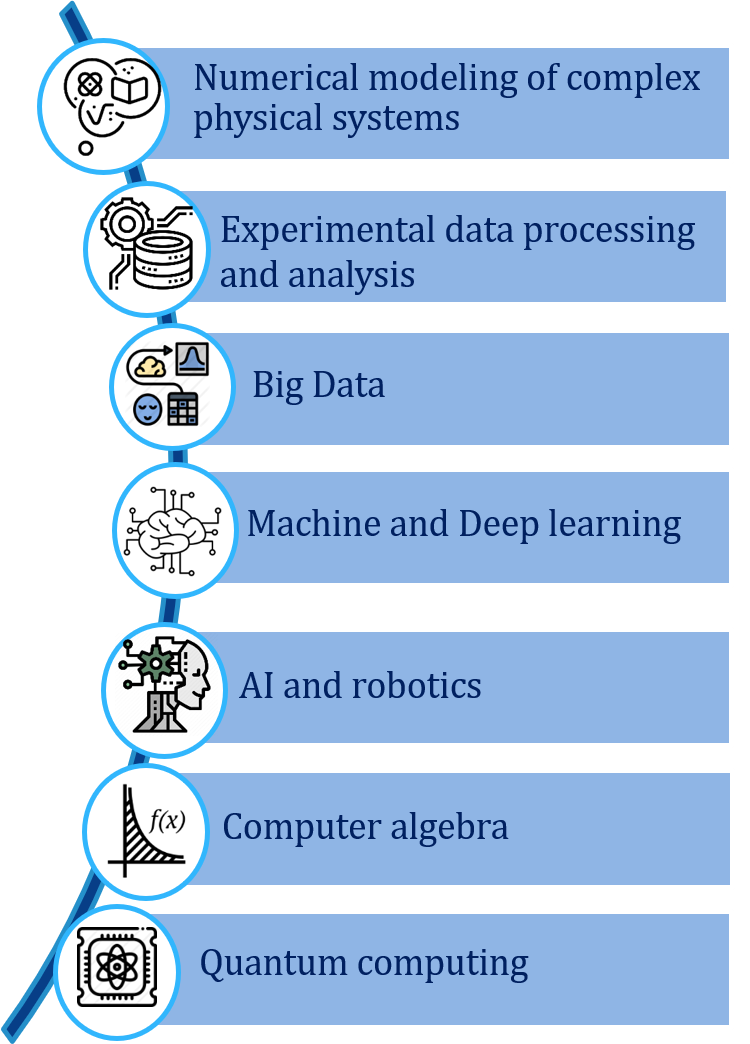 Methods, Algorithms and Software
Other activities of MLIT are related to the development and implementation of effective methods, algorithms and software for physical systems modeling, mathematical processing and experimental data analysis using the MICC resources for the successful achievement of the scientific program by scientists of JINR and its Member States. 

The most important tasks are the development of new data processing and analysis algorithms based on deep and machine learning, including artificial intelligence, and the development of modern Big Data methods and algorithms for solving applied problems.
Research in Non-accelerator neutrino physics and astrophysics and proposals for the Seven-Year Plan
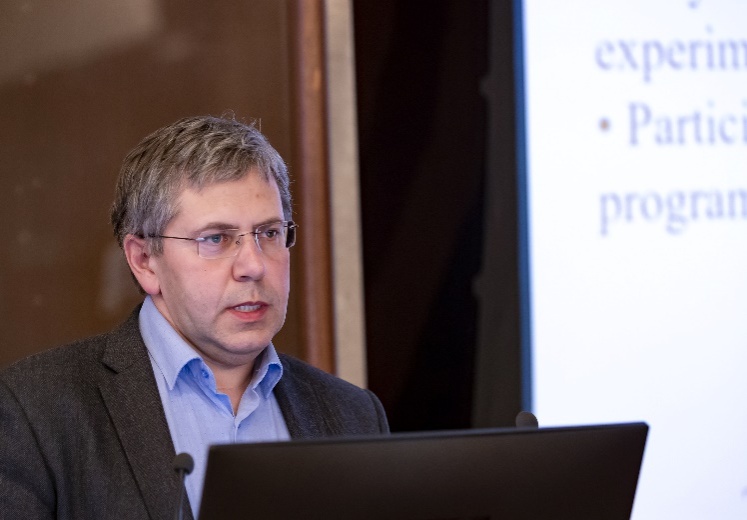 The research theme: Non-accelerator neutrino physics and astrophysics
Research directions:
investigation of double beta-decay by different calorimetric and track calorimetric methods; 
search for the neutrino magnetic moment, neutrino-nucleus coherent scattering (CEvNS); 
investigation of galactic and extragalactic neutrino sources, diffusive neutrino cosmic background, search for exotic particles, search for sterile neutrinos; 
distant investigation of processes inside a nuclear reactor core using neutrinos;
development of new methods for the detection of charged and neutral particles; 
development of modern radiochemistry for astrophysics and nuclear medicine.
Evgeny Yakushev
7 main projects: 
Neutrinoless double beta-decay	
                  SuperNEMO, 
                  GERDA (Legend), 
                  Monument,

Experiments with the reactor anti-neutrino
                  EDELWEISS/Ricochet,
                  νGeN, 
                  DANSS, 
Dedicated to deep-water investigations with the neutrino telescope on Lake Baikal
                  BAIKAL-GVD
In addition to the scientific personal involved in the theme, the following resources are available to carry out the scientific projects: 

 the laboratory for the production and repair of semiconductor detectors

 laboratory for the development and production of scintillation materials for detectors
 
 radiochemical sector (creation of calibration radioactive sources, purification of materials designated for low-background measurements from their contamination by natural radioactivities, etc.) 
 
 mechanical workshops 
 
 a group of computer support 
 
 a group of mass separators
20
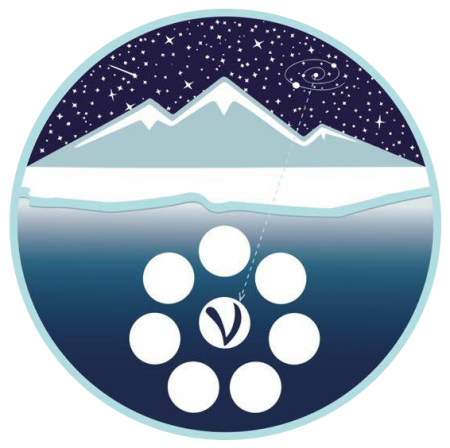 North hemisphere biggest neutrino detector BAIKAL-GVD
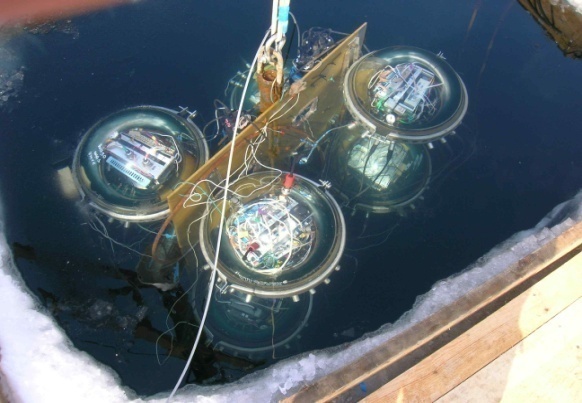 Neutrino telescopes brings an important information complementary to the traditional optic and radio telescopes.
Main principle : determination of direction and energy of charged particles (appearing as result of neutrino interaction) with the use of Cherenkov radiation

Baikal project: From 1980 tests and R&D, started in 1993.

Now – building BAIKAL-GVD (Gigaton  Volume Detector) has huge progress and will be continued
Physics:
 Investigate Galactic and extragalactic neutrino “point sources”;
 Diffuse neutrino flux – energy spectrum, local and global anisotropy, flavor content;
 Indirect search for Dark Matter;
 Exotic particles – monopoles, Q-balls, nuclearites, …
21
Propose to reorganize the structure of the theme
The new structure will have 4 main projects:
BAIKAL-GVD

 A short baseline reactor neutrino investigation (Ricochet, DANSS-2 and GeN experiments) 

 Nuclear spectrometry for search and investigation of rare phenomena (all double beta decay related experiments and activities, search for Dark Matter by nuclear spectrometry methods, etc)  

 Radiochemistry plus spectroscopy for astrophysics and nuclear medicine
22
Bogolyubov Laboratory of Theoretical Physics (BLTP): Theory of Nuclear Systems
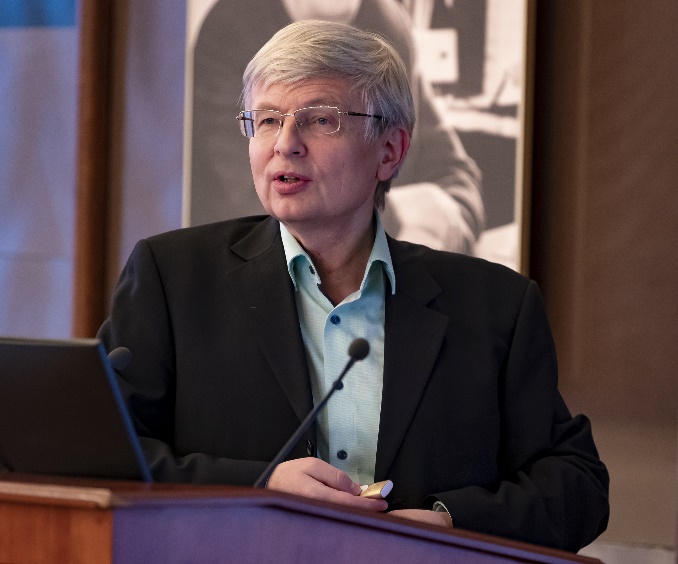 The works present the main research directions: 
structure of nuclei far from stability, 
structure of superheavy nuclei, 
nucleus-nucleus collisions at low energies, 
fusion and fission dynamics, reactions of astrophysical interest, 
few-body systems, 
nuclear dynamics at relativistic energies, 
properties of hot and dense nuclear matter, 
nonlinear quantum processes in strong polarized electromagnetic fields.
Nikolay Antonenko
For a better organization of research, the theme should consist of four projects: 
“Microscopic models for exotic nuclei and nuclear astrophysics”, 
“Low-energy nuclear dynamics and properties of nuclear systems”, 
“Quantum few-body systems”,
“Relativistic nuclear dynamics and nonlinear quantum processes”.
Concept of Theme «Theory of Nuclear Systems»Development of theoretical             Applications for experiments methods         Multidisciplinar nature Attraction of young researchers in nuclear theory
Our future theoretical studies will be closely related to the programs of operated and commissioning facilities at JINR (SHE-factory, ACCULINA-2) and in the world (FAIR, ISOL facilities HIE-ISOLDE, SPES, SPIRAL2, FRIB, RAON, HIAF). The studies of heavy-ion collisions at high energies will be related to the NICA project at JINR.
THANK YOU FOR YOUR ATTENTION!
29